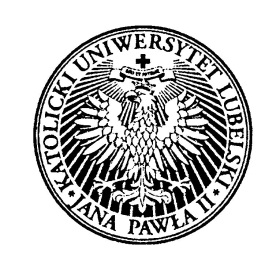 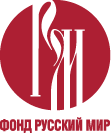 KATOLICKI UNIWERSYTET LUBELSKI JANA PAWŁA II

INSTYTUT FILOLOGII SŁOWIAŃSKIEJ
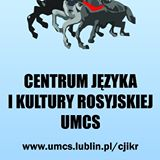 III Konkurs Wiedzy o Rosji(Język – Kultura – Historia – Realia)25 marca 2014
Konkurs odbywa się pod patronatem honorowym
Dziekana Wydziału Nauk Humanistycznych 
Katolickiego Uniwersytetu Lubelskiego Jana Pawła II 
oraz Centrum Języka i Kultury Rosyjskiej UMCS
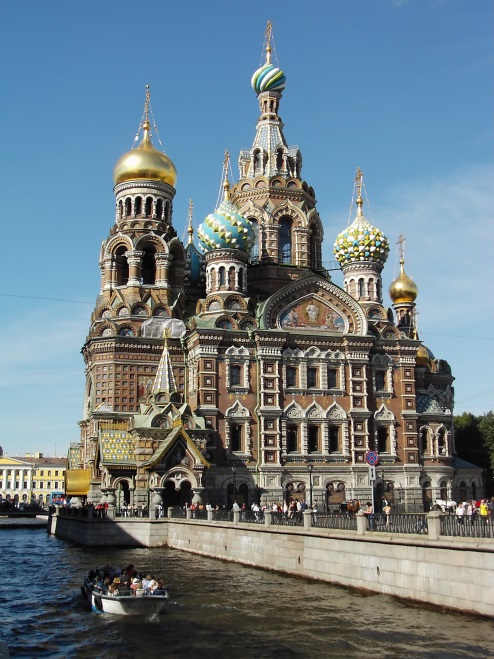 PROGRAM
 
10: 00 – 10: 15 	UROCZYSTE OTWARCIE KONKURSU
10: 15 – 11: 15 	TEST
11: 15 – 11: 30 	PRZERWA
11: 30 – 12: 15 	WYKŁAD: OBRZĘDOWOŚĆ ŚWIĄT DOROCZNYCH 				W TRADYCJI PRAWOSŁAWNEJ - DR MIROSŁAWA  KAWECKA
12: 15 – 13: 00 	PREZENTACJA - RELACJA STUDENTKI V ROKU IFS - 				KAROLINY WOJDY Z WYPRAWY NAD BAJKAŁ
13: 00 - 14: 00 	WIZYTA W MUZEUM UNIWERSYTECKIM HISTORII KUL
14: 00 		UROCZYSTE OGŁOSZENIE WYNIKÓW KONKURSU 	
		WIEDZY O ROSJI
		ORAZ     
		KONKURSU DLA SZKÓŁ PONADGIMNAZJALNYCH 	NA 			NAJLEPSZĄ PREZENTACJĘ MULTIMEDIALNĄ 				JAK WYGLĄDA UKRAINA – PROPOZYCJA WYCIECZKI
		 pt. „NAD BRZEGAMI UKRAIŃSKICH RZEK (OSOBLIWOŚCI 			PRZYRODNICZE, ZABYTKI, MIASTA I MIASTECZKA)”
		WRĘCZENIE NAGRÓD LAUREATOM
		POKAZ ZWYCIĘSKICH PREZENTACJI MULTIMEDIALNYCH
[Speaker Notes: 10: 00 – 10: 15 	UROCZYSTE OTWARCIE KONKURSU
10: 15 – 11: 15 	TEST
11: 15 – 11:30		PRZERWA
11:30 – 12:15		WYKŁAD: OBRZĘDOWOŚĆ ŚWIĄT DOROCZNYCH W TRADYCJI PRAWOSŁAWNEJ   -  DR MIROSŁAWA KAWECKA
12:15 – 13:00 		PREZENTACJA  - RELACJA STUDENTKI V ROKU IFS -KAROLINY WOJDY Z WYPRAWY NAD BAJKAŁ
13:00  - 14:00	WIZYTA W MUZEUM UNIWERSYTECKIM HISTORII KUL
14: 00 	UROCZYSTE OGŁOSZENIE WYNIKÓW  KONKURSU WIEDZY O ROSJI
ORAZ
KONKURSU DLA SZKÓŁ PONADGIMNAZJALNYCH NA NAJLEPSZĄ PREZENTACJĘ MULTIMEDIALNĄ JAK WYGLĄDA UKRAINA – PROPOZYCJA WYCIECZKI pt. „NAD BRZEGAMI UKRAIŃSKICH RZEK (OSOBLIWOŚCI PRZYRODNICZE, ZABYTKI, MIASTA I MIASTECZKA)”
 - WRĘCZENIE NAGRÓD LAUREATOM
- POKAZ ZWYCIĘSKICH PREZENTACJI MULTIMEDIALNYCH]